Globalization and Modernization
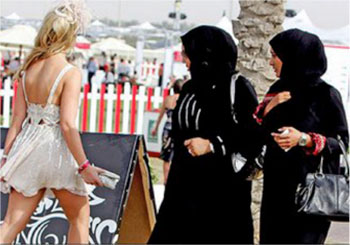 Amelia Bryan, Belva Barringer, Cooper Parsons, Ivan Hernandez, Jex Williams
Globalization
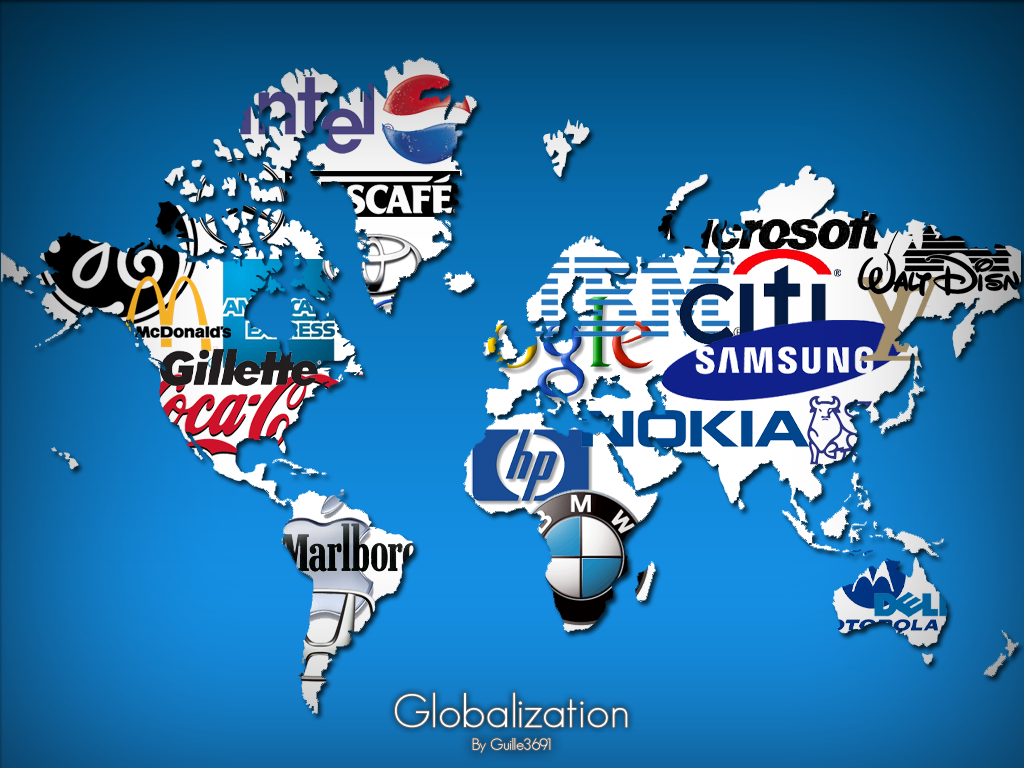 Definition: growth to a global or worldwide scale
Modernization
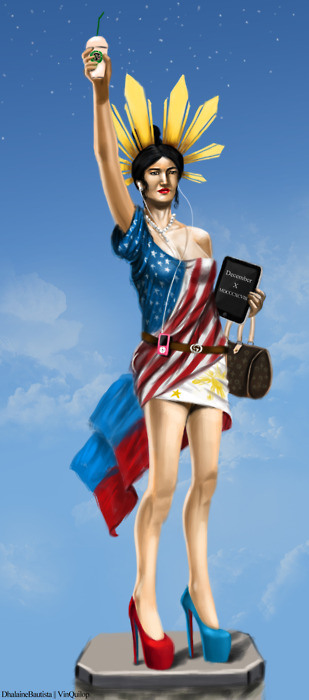 Definition: to accept or adopt modern ways, ideas, or style.